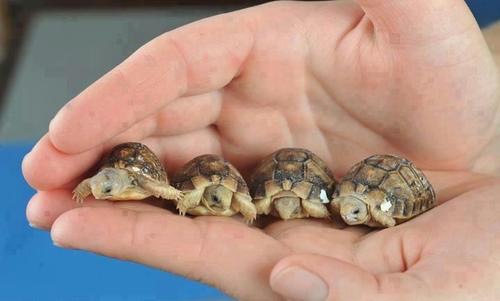 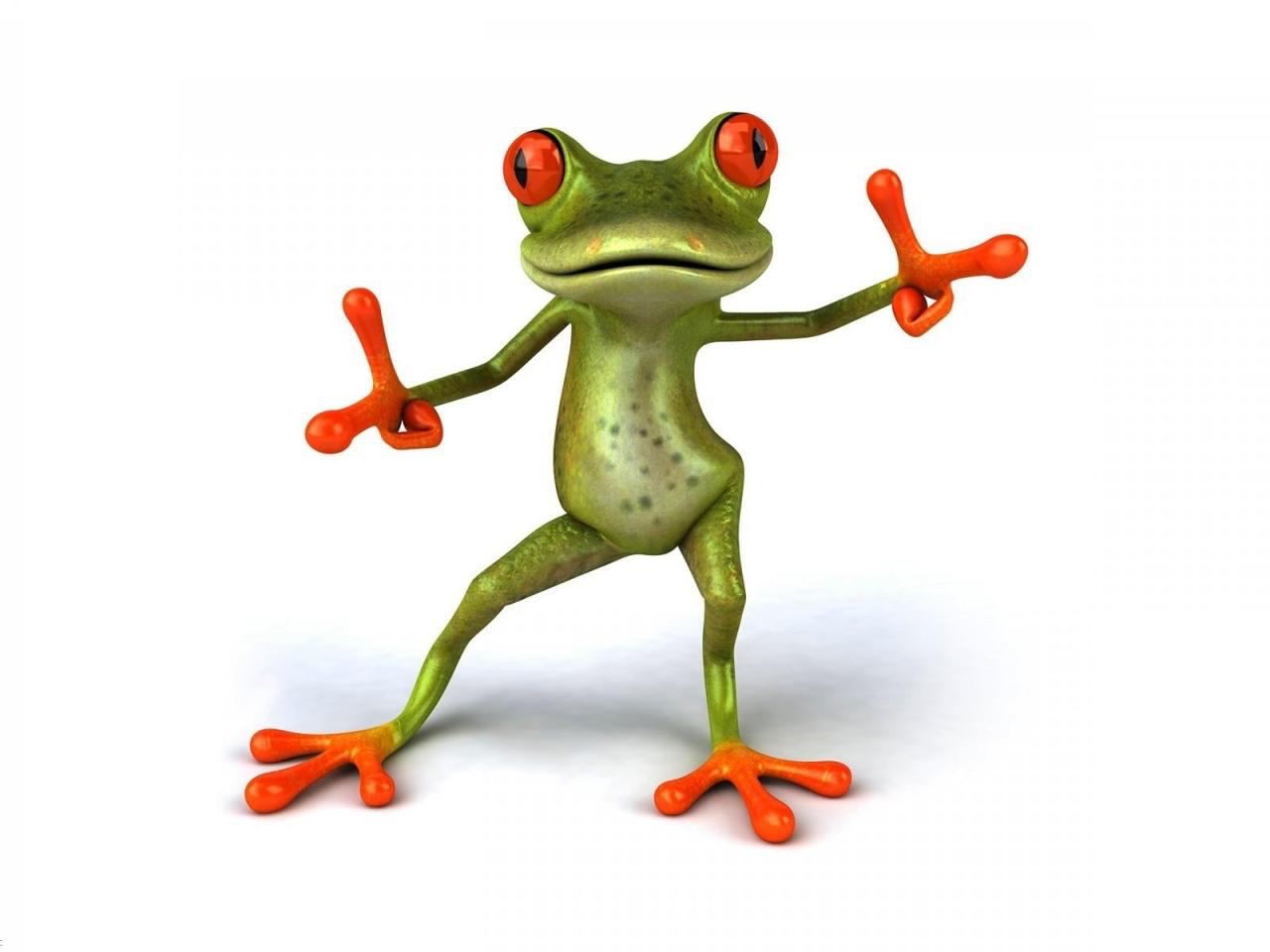 Prøve-Prøveoplæg
Problemformulering:
I er blevet ansat hos Palles Paddeland, hvor I blandt andet skal lave spændende info-skilte omkring dyrene. Dette skal selvfølgelig være med udgangspunkt i matematik. Derudover søger Palle råd og vejledning i forbindelse med finansieringen af det nye Palles Paddeland.
Palles Paddeland
Funktioner og Økonomi
Skildpadders skjold
Skildpadders alder og størrelse på skjold
Hvordan er 
sammenhængen mellem alder og skjoldstørrelse?
Og hvordan kan Havspildpadder og landskildpadder sammenlignes?
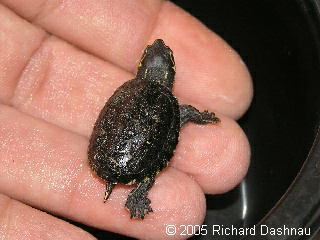 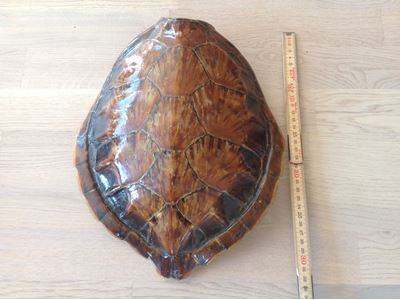 Havskildpadder
Alder:
12 år
3 år
Skjoldstørrelse i cm2
706  cm2
1958 cm2
Landskildpadder
Alder:
8 år
1 år
Skjoldstørrelse i cm2
200  cm2
500  cm2
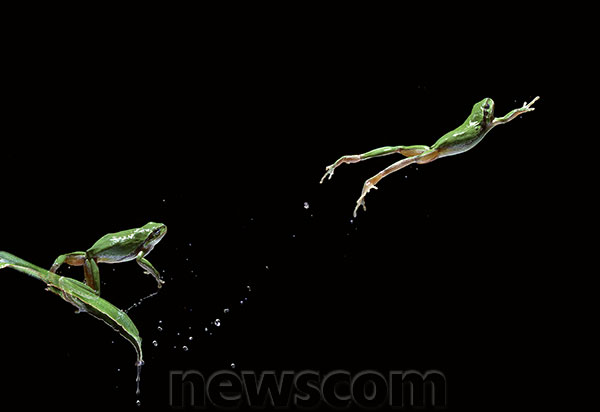 Frøhop
Opstil en funktion der beskriver hoppet
Kan frøen kun hoppe på én måde? 
Begrund Jeres svar
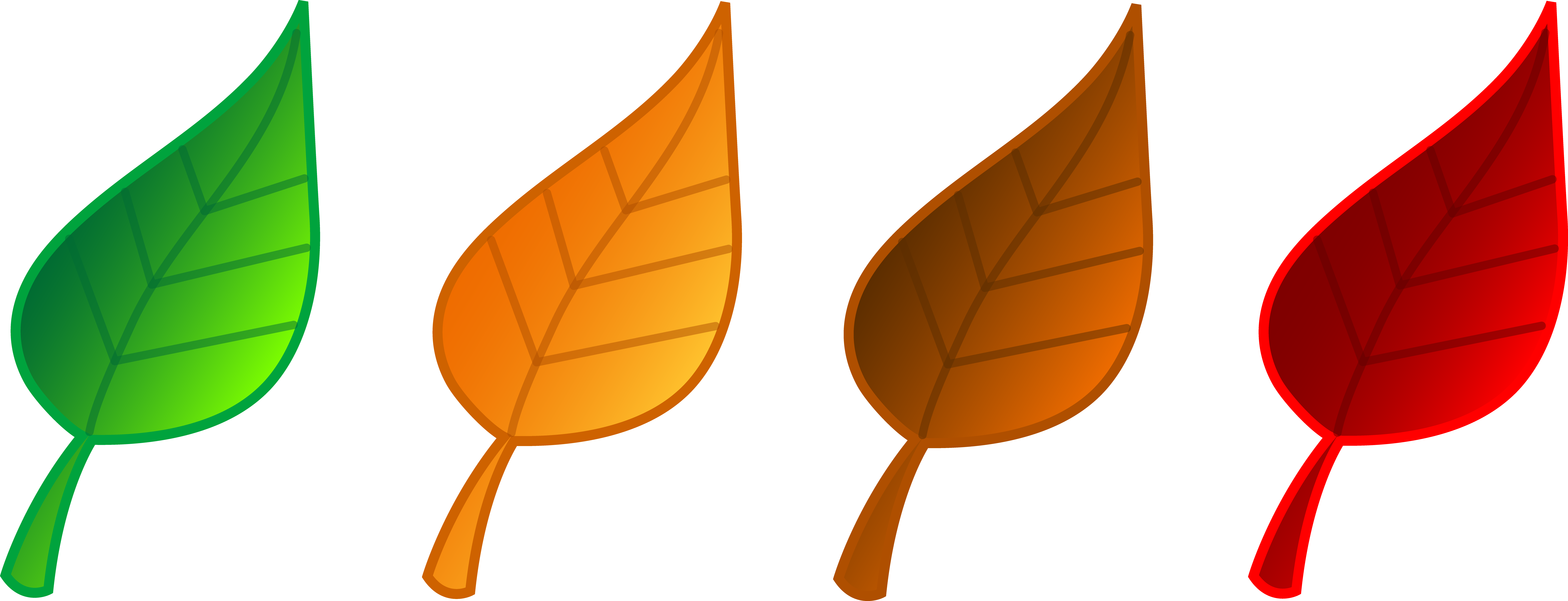 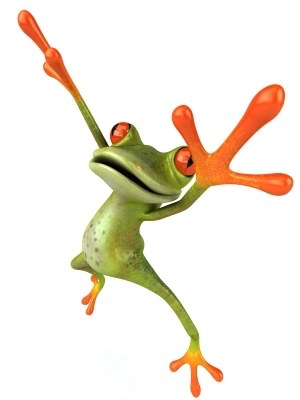 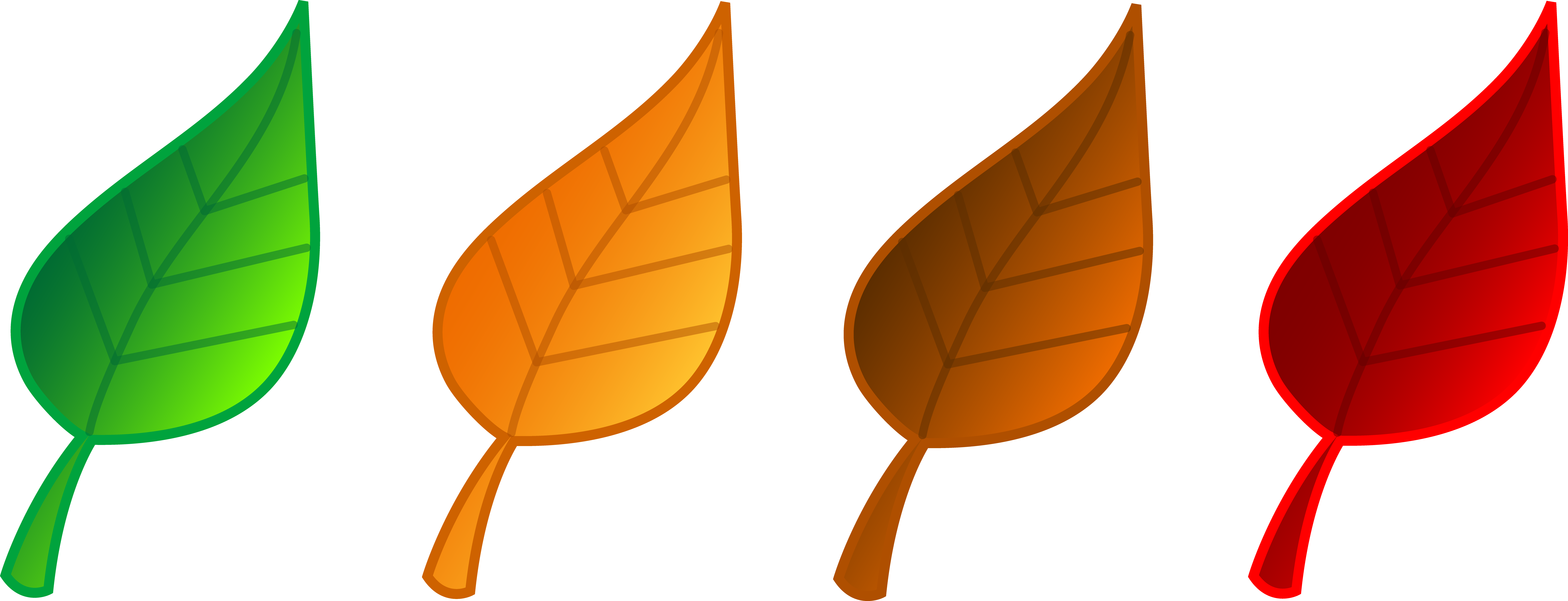 60 cm
40 cm
150cm
Salamanders hastighed
Der viser sig en sammenhæng mellem en fuldvoksens salamanders vægt og deres tophastighed:

Jo tungere salamander, jo lavere hastighed

Forklar, vurder og beregn ud fra følgende forskrift

                f(x)=200/x



Y-aksen er km/t og x-aksen er vægt i gram
Gælder formlen altid eller er der grænser?
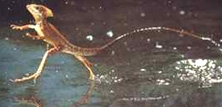 Bygning af Nyt Palles Paddeland
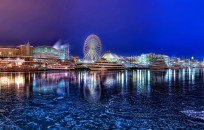 Palle ønsker et nyt Paddeland, så der 
kan komme flere besøgende.

Pris: 15 mio. Kroner


På nuværende tidspunkt har Palles Paddeland et månedligt overskud på 60.000kr. Med et nyt Paddeland ville overskuddet stige til 100.000kr pr. mnd
Kom med forslag til om Palle skal spare op eller låne pengene
Nordea tilbyder:
Lån med en ydelse på 30.000kr pr. måned. og en rente på 2 % p.a.

Opsparing: 0,5% p.a
Danske bank tilbyder:
Lån med en rente på 0,5 % pr. Kvartal og en løbetid på 30 år


Opsparing: 0,25% pr. Halve år
Valutafordeling af overskud
På nuværende tidspunkt er fordelingen af overskuddet fordelt på følgende valuta

70 % kroner
20 % euro
8 % dollars
2 % anden
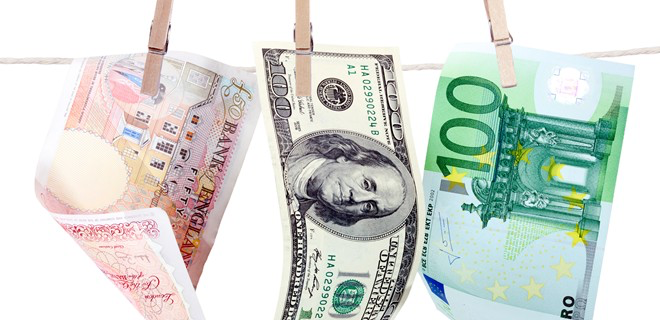